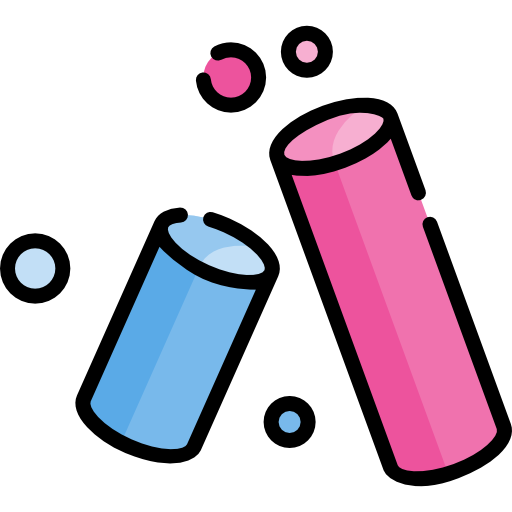 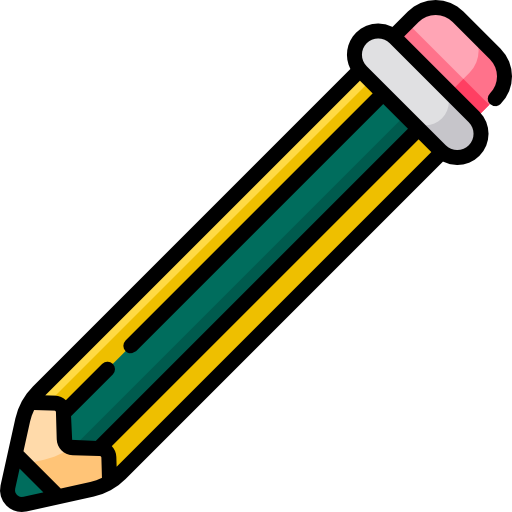 DIPLOMA
Por ser buen compañero/a, creativo/a, cocinero/a, médico/a, comprometido/a y trabajador/a.
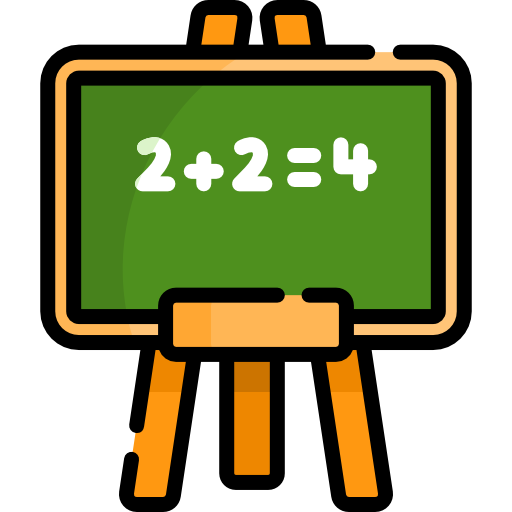 TUTOR/A
CEIP KUMUBOX
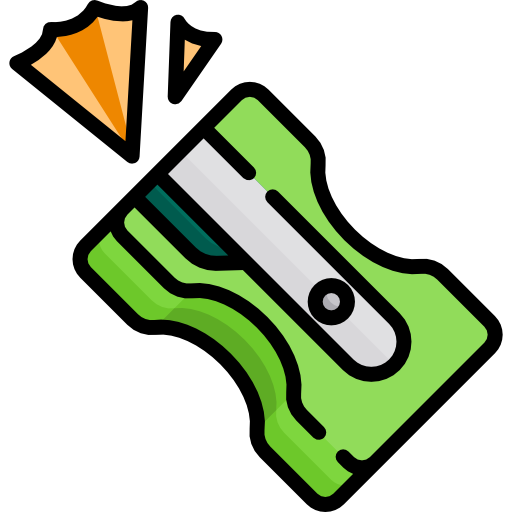 CURSO 2019-2020